York County American Relief Funds Dredge Justification
October 20, 2021
$ 1.8 million for Infrastructure/Dredge Purchase Justification
Multi-community dredge needs in York County
$$ Revenue Impact: Beach Improvement directly benefits all coastal communities, as well as inland community beach enjoyment, employment
Dredge Equipment Purchase Only: No County commitment required to operate and employ for dredge
Direct County Government Action on Climate Change
Eliminates capital costs of dredge onto individual communities
Barnstable County, Cape Cod provides the template for future County/ Regional governance
York County Dredge Need
Most of Maine sand beaches are located in York and Cumberland Counties

All Maine sand beaches are eroding and require replenishment

Dry beach availability is an important economic/tourist attraction factor for Southern Maine (more than $500 million annually for York County alone)
45% Maine visitors go to beaches

Army Corps is not reliable for harbor dredging -schedule – 20 year scheduled dredge in Saco took 20 years to occur

Army Corps does not do beach replenishment except as part of a harbor dredge
Maine Beach Erosion Issues
York County
Cumberland County
Kennebunk
Goochs
Parsons
Cresant & Surf
Saco
Camp Ellis
Ferry Beach & State Park
Old Orchard
Ocean Park/Goosefare
West Grand
York
Seapoint
Cresant
Ogunquit
Wells
Laudham
Drake’s Island
Wells
Kennebunkport
Goose Rocks
Biddeford
Hills
Scarborough
Higgins
Scarborough
Ferry-Western
Pine Point
East Grand
Cape Elizabeth
Cresant
Kettle Cove
South Portland
Willard
Maine Federal Navigation Channels
York County Coastal Community Economic Impact
York County/Beaches contribute more than $500 million annually to Maine Summer Tourist Revenue
York County Summer Tax Revenue by Year:
COVID
Data from Maine Economist website – Kittery, Kennebunk, Biddeford ESA
Ellicott 670 Dragon Suction Dredge
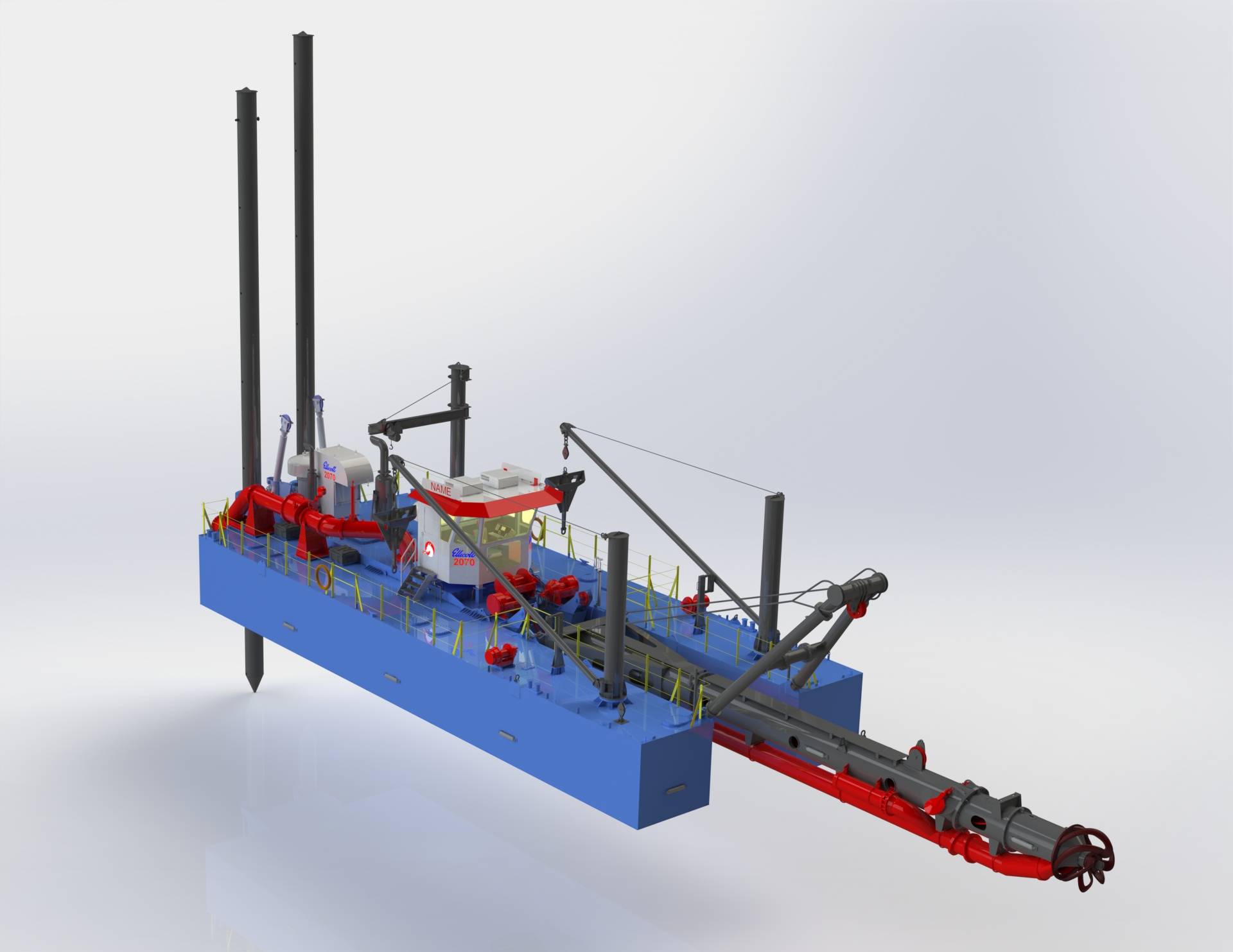 Ellicott 670 Dragon
Dredge In Stock Now  -- Cost $1,516,000 
Shipping $50,000, Support Boat $234,000
Successfully Used in Barnstable County (> 10 years)
Averages 10 projects in 168 days
Average Operations budget -$ 706,000 (not requested from York County, see proposed regional commission plan in packet)
Dredged Material cost – Averages 47% below market
Ellicott Quote (pg 1 of 2)
Ellicott Quote (pg 2 of 2)
Operational Costs (NOT being asked from County*)
Dredge Supervisor           $ 100,000
Dredge Captain		    75,000
Dredge Leverman	                65,000
Maintenance Engineer	    65,000
Dredge Deckhands              100,000
		                     $   430,000
Ancillary
Maintenance	          $  100,000
Insurance			    25,000
Fuel ($3/gal)		  151,000
$276,000
*See Regional Commission Proposal in Packet. Data from SMPDC 2018 Report-Included in Packet
Summary
Direct County impact upon economy & climate change with < 5% of York County $40m allocation
Infrastructure purchase only & proper category for ARF use
Dredging performed tourist offseason Nov 15 to April 15 (151 days) due to migrating species- off season – shared among municipalities
Dredge rates 38% to 68% below market from dredge ownership
Accommodates small and large projects – up to 10 projects per year
And please note:
Operational concerns and discussions are ongoing, but really cannot be resolved until funding is found for the dredge equipment. Options include a private company, a host community; plus the county as Administrator
York County Government dredge purchase makes a bold and important step, at $0 local cost, in action for tourism, jobs and saving our shoreline environment.
Data source: SMPDC- Examining the Feasibility of Purchasing and Operating Hydraulic Dredging Equipment in Southern Maine, July 2018, Attached in Packet